陕旅版四年级上册
Unit6 What Subjects Do They Have This Morning? 第3课时
WWW.PPT818.COM
动画欣赏:What’s your favorite subject？
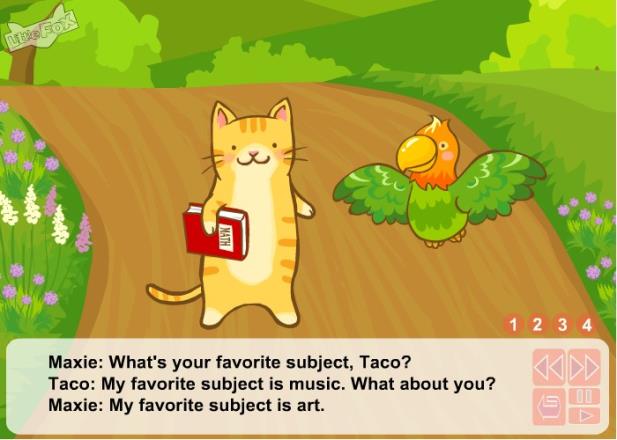 Review
用英语表达所学科目：
(1) —How many subjects do you have this morning?
     —We have four.
     —What are they?
     —They are…
(2) —What subjects do they have this morning?
     —They have…/ Let me see…
Let’s learn more
听录音，回答问题：
Does Li Shan like English?
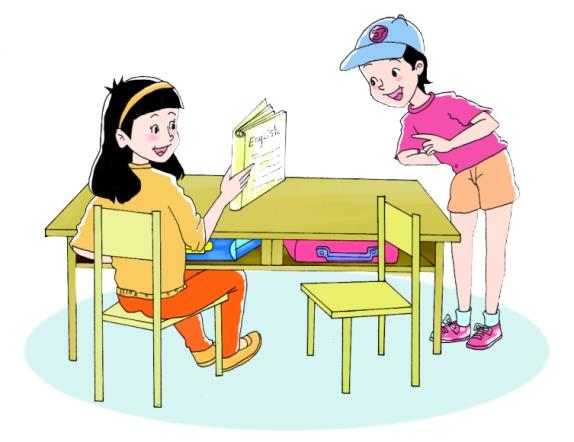 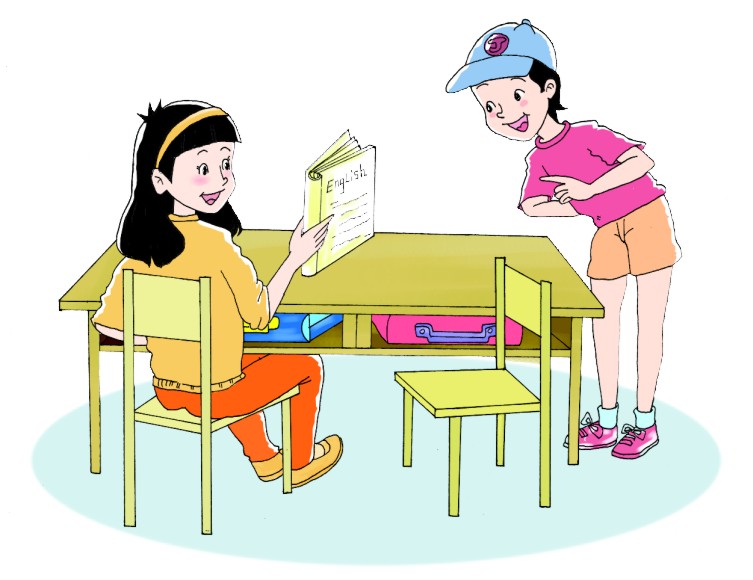 What’s in your hand?
It’s an English book.
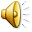 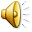 Do you like English?
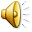 Yes. I like it very much.
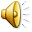 Let’s learn more
听录音，回答问题：
What subject Alice like?
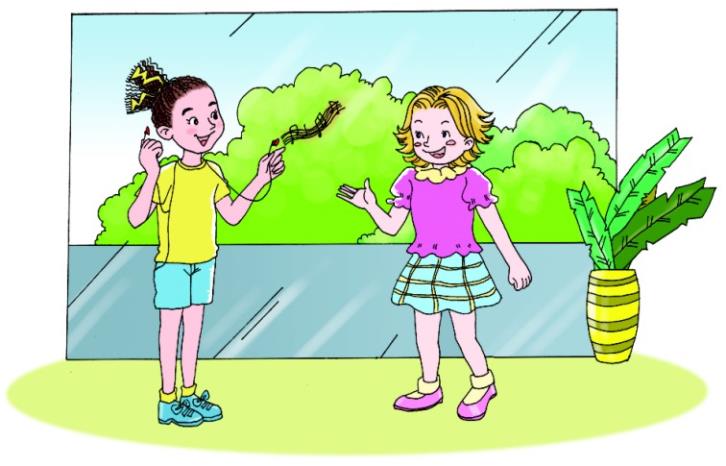 Do you like Music, Alice?
No, I don’t. I like Art. I’m good at drawing.
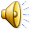 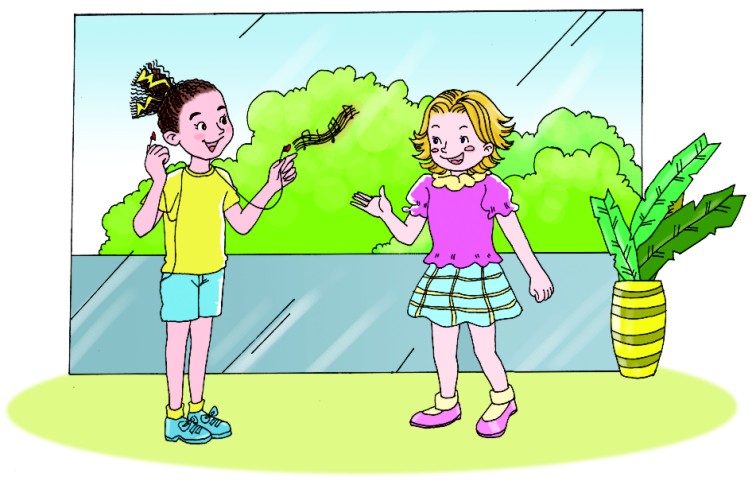 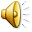 That’s great! I like Art, too. But I’m not good at it.
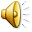 Summary
表达对不同学科的喜好用句型：
—Do you like+学科名词？
—Yes. I like it very much./ No, I don’t./
I’m good at…我擅长……
Ask and draw
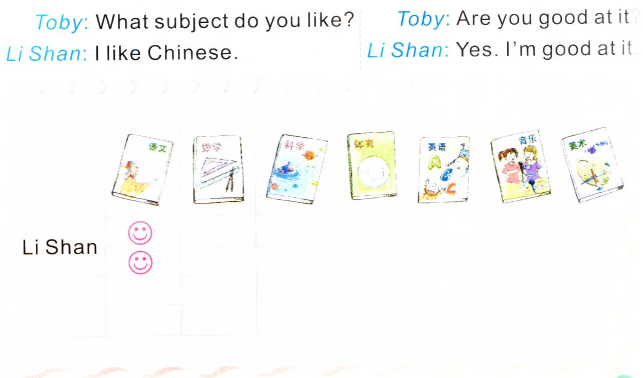 Free talk
同桌之间根据自己学校的里学的科目互相询问对方喜欢哪门科目，擅不擅长这个科目？
例如：
—What subject do you like?
—I like…
—Are you good at it?
—Yes, I am./ No, I’m not.
Look, guess and talk
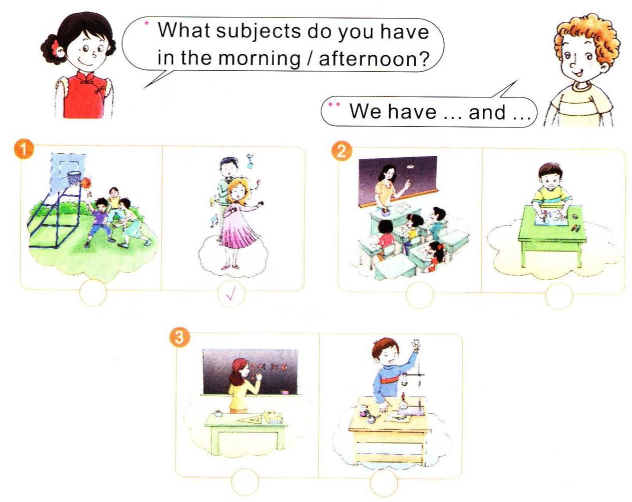